Latin AMERICA
1945 to Present Day
WHEN WORLD WAR II ENDED…
Following World War II, countries were grouped politically into three “worlds” – industrialized capitalist, communist, and developing
Third world nations were primarily located in Latin America,  Asia and Africa
Economically poor and politically unstable
Suffered from ethnic conflicts and lack of technology and education
Most of Latin America, aside from Brazil, had not taken any part in World War II
The only real involvement in World War II included allowing Jews to migrate from Europe and hosting military bases
LATIN AMERICA IN THE COLD WAR
The US, USSR, and China in some cases, used a variety of techniques to gain influence in the Third World
Rapid industrialization, population growth, and a lingering gap between the rich and poor, led Latin American nations to seek aid from both superpowers
Many countries in Latin America alternated between short-lived democracy and harsh military rule
Communism and nationalistic feelings inspired revolutionary movements and were supported by the USSR
United States provided military and economic assistance to anti-Communist dictators
Sources of unrest
Setting the stage
Latin America stretches across an immense region from Mexico, Central America, and the Caribbean through South America. It includes 33 independent countries that range from tiny island nations like Grenada and Haiti, to giant Brazil, which is almost as large as the United States. Conquest, immigration and intermarriage made Latin America culturally diverse. After 1492, Europeans imposed their civilization on Native Americans. They later brought millions of Africans to the region.  As those populations mingled, they created vital new cultures. Since the late 1800s, immigrants from Europe and Asia have further contributed to the diversity. However, diversity did not come without conflict. For decades after World War II ended, uprisings and revolutions shook much of Latin America. Although they grew in part out of changes brought by modernization, they also reflected the failure to reform the deep-rooted inequalities.
Social structure
Uneven distribution of wealth throughout Latin America
Tiny elite controlled the land, mines, businesses and factories
Growing gap between rich and poor fueled problems in the post-WW2
By mid-1900s, two new social classes began to emerge – the middle class and urban working class
Both had their own hopes for progress and prosperity
Population and poverty
Population explosion contributed to poverty
Between 1930 and 1985, populations of Brazil and Mexico increased more than four times
Overall populations rose because a large proportion of the people were young and starting families
Latin America’s population reached 400 million in 1990, and exceeded 600 million in 2000
Population growth put stress on the land, especially in rural areas where most people were peasant farmers
urbanization
Pressure on the land contributed to the great migration that sent millions of peasants to the cities
Today, about 70% of all Latin Americans live in cities 
In the shantytowns that surrounded Latin American cities, people lived in shacks without electricity, sewage or other services
Shantytown: deprived area on the outskirts of a town consisting of large numbers of crude dwellings 
But because they lived near urban centers, they were more likely to attend school or have access to healthcare
Politics: reform or repression?
Most countries had constitutions modeled on those of France or the US
Yet, real democracy seemed difficult to achieve in nations plagued by poverty and inequality
After WW2, many groups pushed for reforms but conservative forces resisted reforms that might undermine their power
Conflict between conservatives and reforms led to further instability
Military leaders held power in many Latin American nations and often served conservative interests
Military governments in Argentina, Brazil and Chile imposed harsh regimes
Economic development
Latin American economies saw growth from 1900 to 1960s
By the 1960s, however, they faced competition from African and Asian nations seeking to export their crops and commodities
Governments encouraged development of local industries
IMPORT SUBSTITUTION: trade and economic policy that advocates replacing foreign imports with domestic production
Unfortunately, many new industries needed too much government help
In the late 1980s, nations were shaken by economic storms – including high oil costs, rising interest rates and a global recession
Since the 1990s, governments have strengthened regional free trade blocs and opened the way to economic growth
Changing social patterns
Urbanization brought social upheaval
City life weakened the extended family of rural villages and replaced it with smaller nuclear family
Women’s status varied according to class and race
Women struggled to win change throughout their communities
The Catholic Church was a powerful force throughout Latin America
During the 1960s and 1970s, many clergy men and women fought to end poverty
LIBERATION THEOLOGY: a movement in Christian theology, developed mainly by Latin American Roman Catholics, that emphasizes liberation from social, political, and economic oppression as an anticipation of ultimate salvation
US AND Latin america
Setting the stage
Like powerful nations in many times and places, the US developed a sphere of influence that included many smaller neighboring states. The US was the leading investor and trading partner for most nations in Latin America. Profits from US-owned companies flowed from Latin America to the north.  At the same time, cultural influences drifted both north and south. 
    
Despite their links, the US and its neighbors had very different views of one another. The US saw itself as the defender of democracy and capitalism and the source of humanitarian aid. Many Latin Americans, however, resented that they lived under the shadow of the United States.
intervention
During the Cold War, the US repeatedly intervened in Latin America
US intervened under the policy of containment and consistently backed anti-communist dictators and helped equip and train their soldiers to fight rebel uprisings
Examples of this can be seen most notably in Guatemala and Chile 
Many Latin Americans opposed US economic and military intervention
Guatemala in the 1950s
In 1954, the US helped Guatemalan soldiers overthrow a popularly elected president, Jacobo Arbenz
Arbenz, although elected, had enacted land reforms that threatened US-owned businesses
Eisenhower authorized the CIA to arm, fund and train a group of 480 men led by Carlos Castillo Armas 
Arbenz resigned in June 1954, and by July, Armas had become president
Coup was widely criticized internationally and created lasting anti-US sentiment in Latin America
Considered to be a definitive deathblow to democracy in Guatemala
Guatemalan civil war
Lasted from 1960 to 1996
The military committed massive human rights violations against civilians, including a genocidal campaign against the Maya peoples
In total, it is estimated that 200,000 civilians were killed or "disappeared" during the conflict, most at the hands of the military, police and intelligence services
Since the end of the war, Guatemala has witnessed both economic growth and successful democratic elections, though it continues to struggle with high rates of poverty, crime, drug trade, and instability
Chile and the US
In the 1970s, after socialist Salvador Allende was elected president of Chile, Nixon told officials to “make [their] economy scream”
In 1973, the US quietly lent support to a military coup that overthrew Allende
General Augusto Pinochet took control
The regime lasted 17 years and was characterized by the systematic suppression of political parties and the persecution of dissidents
Today, Chile is one of South America’s most stable and prosperous nations
Regional and global issues
Regional ties
Regional trading blocs gained importance in the 1990s
BLOC: a combination of countries, parties, or groups sharing a common purpose
Groups created larger markets by lowering trade barriers among neighboring countries
In 1993, Mexico linked its economy to those of the US and Canada through NAFTA
NAFTA: North American Free Trade Agreement
Argentina, Brazil, Paraguay and Uruguay are united under Mercosaur to increase trade among them
Development vs. environment
Developing nations insist that they need to use land and other resources in order to grow economically
The Amazon rain forest, perhaps the most widely publicized issue, occupies more than a million square miles in the heart of Brazil
The Amazon is rich in mineral resources needed for economic growth and could provide land to millions of landless peasants
While Brazil has opened more and more of this land since the 1930s, environmentalists argue that deforestation has enormous costs
DEFORESTATION: conversion of forested land to non-forested land
The rain forest plays key roles in releasing essential oxygen and is home to 15 million species of plants and animals – some that might even hold undiscovered cures for diseases
migration
Latin American immigration to the US increased rapidly after the 1970s
Poverty, civil war, and repressive governments led many people to flee their homelands in search of freedom and opportunity
By the early 2000s, Latin Americans were the largest immigrant group in the US 
Many have entered the US legally and have become citizens
Some immigrants, however, have entered the US illegally, and immigration has become a major issue in US politics today
The drug war begins
Regional cooperation was essential to efforts to control the illegal drug trade
For centuries, people in Colombia, Peru and Bolivia grew coca for their own uses
However, as drug use increased in various parts of the world, criminal gangs known as drug cartels began producing and exporting ever-larger quantities of cocaine and other drugs
By the 1970s, drug lords were reaping huge profits and using them to bribe government officials
The US declared a war on drugs and pressed governments in Colombia and Peru to destroy coca crops and move against cartels
Many believe that the war on drugs failed in its goal to eliminate serious drug use in America and stop drug trafficking
Case study: mexico
Setting the stage
Mexico endured a long, violent revolution in the early 1900s. After the revolution, government officials became committed, at least in theory, to improving conditions for the poor. In the 1930s, President Lazaro Cardenas took steps to fulfill promises of the Mexican Revolution – including land reform. He distributed millions of acres of land to peasants, much of which included ejidos (peasant cooperatives). The land reform program, however, proved ot be unsuccessful and as conditions worsened, many peasants migrated to towns and cities. The population of Mexico City grew from 1.5 million in 1940, to about 20 million in 1995.  Today, Mexico is a federation comprised of 31 states and a federal district.
Economic ups and downs
After World War II, Mexico pushed ahead with efforts to foster import substitution, reduce foreign influence and expand agriculture
The government worked with private businesses to promote industry
The government invested in building roads, dams and ports and encouraged tourism
From the 1940s to the 1980s, both manufacturing and agriculture made huge gains and Mexico’s economy became the 2nd largest in Latin America
Unfortunately in the late 1980s, global economic trends began to work against Mexico and the country was plunged deeply into debt
The PRI IN CONTROL
Since the Mexican Revolution, one political party dominated politics – the Institutional Revolutionary Party (PRI) 
The PRI claimed to represent all groups (workers, peasants, business interests and the military) and moved against any opposition
The PRI held on to power by responding to social issues with reform programs for education, welfare and health
However, sometimes discontent among the people turned violent
In 1968, student protests shook Mexico and police and the army brutally suppressed the turmoil
Riots and the response received international attention because the 1968 summer Olympic games were held in Mexico City
Political change
Under intense pressure, the PRI had to make some reforms
Stung by corruption and drug scandals, it lost its majority in the national legislature in the late 1990s
In 2000, an opposition candidate, Vicente Fox, won election as Mexico’s president and ended the PRI’s long grip on power
Fox pushed to end to corruption and to increase economic growth
After 12 years, the PRI gained power again in 2012 with the election of President Enrique Pena Nieto 
Despite reforms, most Mexicans have remained poor and thousands have risked their lives to cross the border of the US to find jobs
Issues such as illegal immigration and drug smuggling continue to cause tension
Case study: Cuba
Cuba before 1945
Claimed for Spain by Columbus in 1492
Remained a Spanish colony until after the Spanish-American War 1898
Controlled by the United States under the Platt Amendment to the Cuban Constitution until 1935, although was formally independent in 1902
From 1898 to 1935, US investors bought up Cuban plantations and mills and became the chief buyer of Cuba’s sugar
Until 1959, Cuba was an advanced and successful country and Havana was a hot spot compared to modern day Miami and Las Vegas
When world war II ended…
Cuban armed forces were not greatly involved in the fighting of World War II
In 1945, Cuba was a democracy with a newly elected president under the constitution
Ramon Grau San Martin worked to undermine the already flawed political system and his successor, Carlos Prio Socarras continued to the same
Despite these issues, both men saw an economic boom and raised living standards for all of society, as well as a prosperous middle class in urban areas
Fulgencio batista
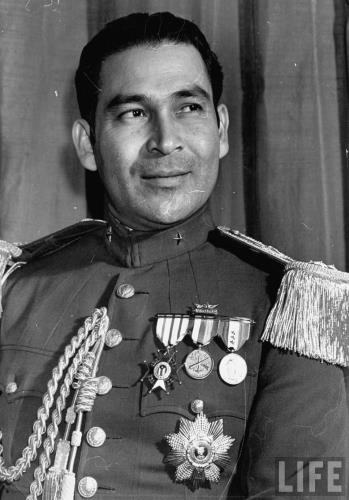 In 1952, after losing a bid for the presidency, Fulgencio Batista staged a coup
Outlawed the Cuban Communist Party
Although poverty rose, by 1958, Cuba was still a relatively well-advanced country 
Between 1933 and 1958, Cuba extended economic regulations so much that certain economic problems arose, including an increase in unemployment
Batista stayed in power until he was forced into exile in December 1958
The cuban revolution
In the 1950s, a strong opposition movement to Batista arose in Cuba
Led by Fidel Castro, the movement aimed to overthrow Batista’s government
Used guerrilla warfare against Batista’s regime and as the rebels gained more support, the regime collapsed
Castro’s revolutionaries seized Havana on January 3, 1959
At first, many praised Castro for bringing social reforms and improving the economy but he was a harsh dictator and suspended elections, jailed or killed opponents and tightly controlled the press
Many Cubans who disagreed with Castro fled to the US
Turning to the ussr
Castro nationalized the Cuban economy and took over US-owned mills and refineries
In response, President Eisenhower ordered an embargo on all trade with Cuba
EMBARGO: official ban on trade with a particular country
Castro then turned to the Soviets for economic and military aid
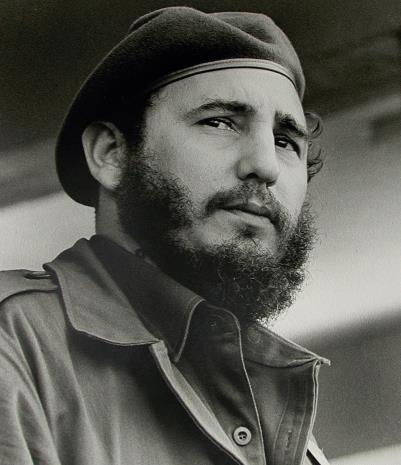 Ernesto “che” guevara
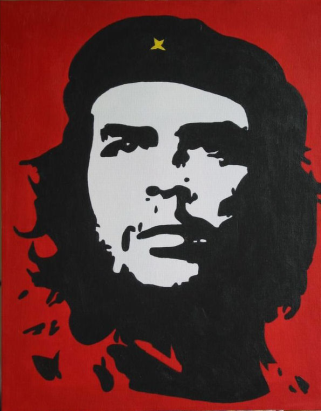 Born in Argentina and became a doctor
Served as Castro’s lieutenant during the Revolution
Tried to spread world wide revolution throughout Latin America
Became a cultural icon for communism, rebellion and idealism
Executed in Bolivia after a man hunt aided by the CIA
Bay of Pigs
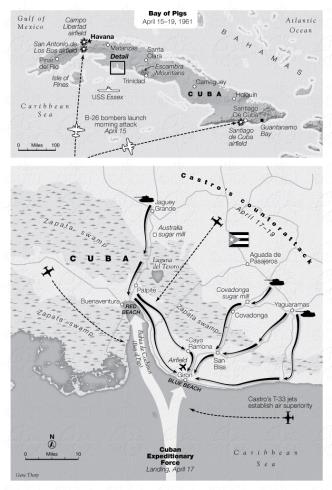 In 1960, the CIA began to train anti-Cuban Cuban exiles
In April of 1961, they invaded Cuba, landing in the Bay of Pigs
However, the US did not provide the hoped for air support and Castro’s forces easily defeated the invaders
This humiliated the United States
Cuban missile crisis
In July 1962, USSR secretly began to build 42 missile sites in Cuba
In October 1962, a US spy plane discovered the sites
JFK declared the missiles were a threat and demanded their removal
Kennedy announced a naval blockade of Cuba to prevent the Soviets from installing more missiles
This put the US and USSR on a collision course and people around the world feared nuclear war
Fortunately, the USSR agreed to remove missiles in return for a US promise not to invade Cuba
Post cold war
Soviet aid to Cuba ended abruptly in 1991
This loss dealt a crippling blow to the Cuban economy and Castro’s rule was tested as there were food and fuel shortages
The government refused to accept US aid until 1993
Cuba found a new source of aid and support in the People’s Republic of China, as well as from Venezuela and Bolivia
In 2003, the government arrested and imprisoned a large number of civil activists, known as the “Black Spring”
In February 2008, Fidel Castro announced his resignation and his brother Raul Castro was declared the new president
Raul castro and the US
As president, Raul has announced that he will not seek another term as president after his term is up in 2018
He has put in place several economic reforms and removed restrictions on numerous products and boosted food production
In December 2014, it was announced that embassies would be re-established in Havana and Washington, DC
On July 20, 2015, Cuba and the US officially resumed full diplomatic relations 
Today, commercial airline travel between the US and Cuba is permitted, and the numbers of flights are continuously increasing
Raul castro and the us
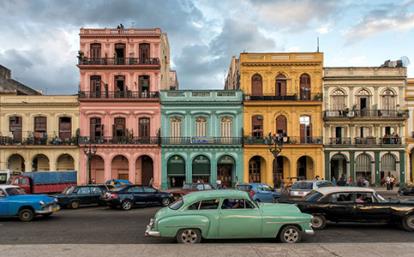 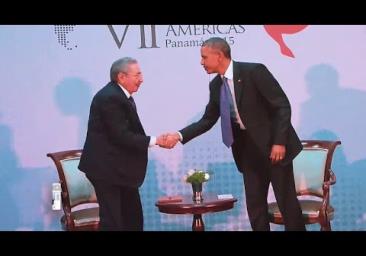 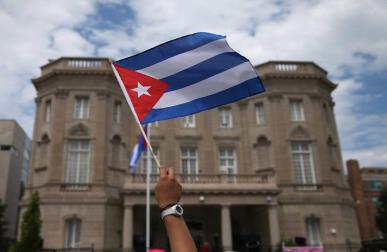 Cuba today
Cuba is slowly rebuilding its economy and infrastructure
Cuba is ranked very high for human development by the United Nations and high for health and education
In 2015, it became the first country in the world to eradicate mother-to-child transmission of HIV and syphilis, a milestone hailed by the WHO as “one of the greatest public health achievements possible”